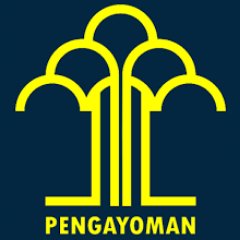 Variabel dan IndikatorINDEKS REFORMASI HUKUM (IRH)TAHUN 2023
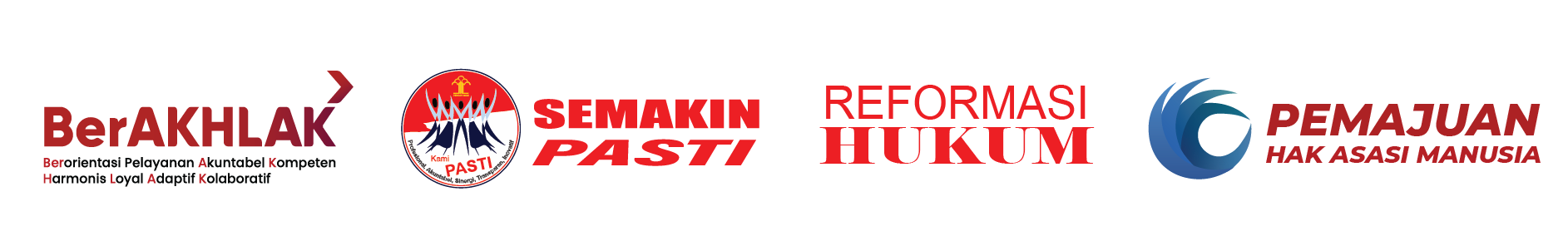 [Speaker Notes: © Copyright PresentationGO.com – The free PowerPoint template library]
Variabel, Indikator, dan Kuesioner IRH pada 
Pemerintah Daerah
Tahun 2023
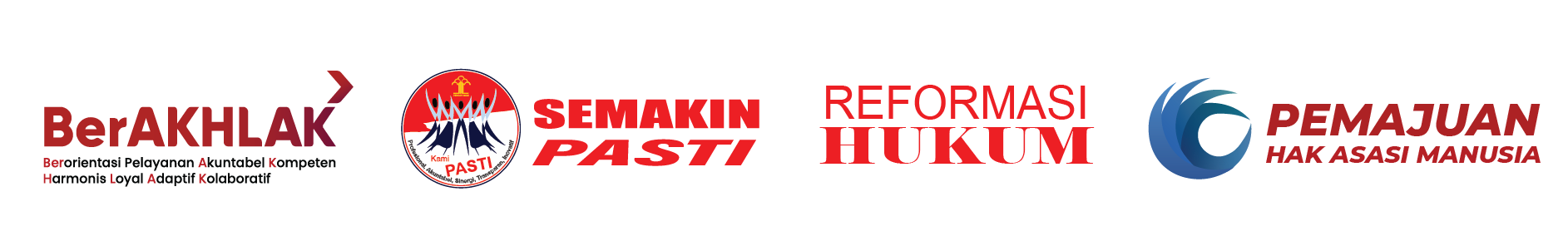 Variabel I: Tingkat koordinasi Kementerian Hukum dan HAM untuk melakukan harmonisasi regulasi/Memperkuat koordinasi untuk melakukan harmonisasi regulasi
Variabel I: Tingkat koordinasi Kementerian Hukum dan HAM untuk melakukan harmonisasi regulasi/Memperkuat koordinasi untuk melakukan harmonisasi regulasi
Variabel I: Tingkat koordinasi Kementerian Hukum dan HAM untuk melakukan harmonisasi regulasi/Memperkuat koordinasi untuk melakukan harmonisasi regulasi
Variabel I: Tingkat koordinasi Kementerian Hukum dan HAM untuk melakukan harmonisasi regulasi/Memperkuat koordinasi untuk melakukan harmonisasi regulasi
Variabel II: Kompetensi ASN sebagai perancang peraturan perundang-undangan (legal drafter) daerah yang berkualitas
Variabel II: Kompetensi ASN sebagai perancang peraturan perundang-undangan (legal drafter) daerah yang berkualitas
Variabel II: Kompetensi ASN sebagai perancang peraturan perundang-undangan (legal drafter) daerah yang berkualitas
Variabel III: Kualitas re-regulasi atau deregulasi berbagai peraturan perundang-undangan berdasarkan hasil reviu
Variabel III: Kualitas re-regulasi atau deregulasi berbagai peraturan perundang-undangan berdasarkan hasil reviu
Variabel III: Kualitas re-regulasi atau deregulasi berbagai peraturan perundang-undangan berdasarkan hasil reviu
Variabel III: Kualitas re-regulasi atau deregulasi berbagai peraturan perundang-undangan berdasarkan hasil reviu
Variabel IV: Penataan Database Peraturan Perundang-undangan
TERIMA KASIH
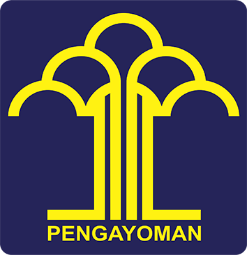 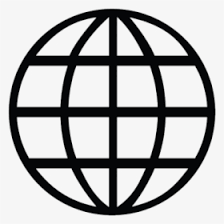 www.kemenkumham.go.id
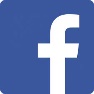 Kementerian Hukum dan HAM RI
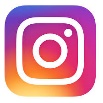 Kemenkumham_RI
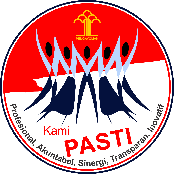 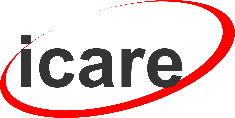 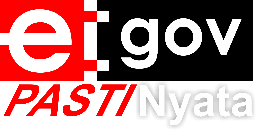 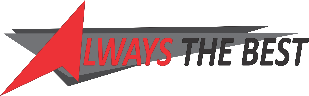 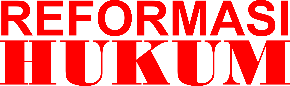 @Kemenkumham_RI
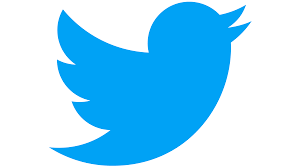 Kemenkumham RI
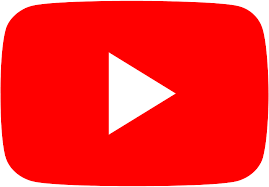 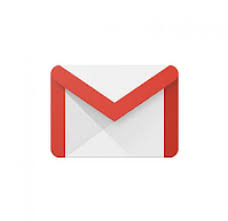 reformasibirokrasi.kemenkumham@gmail.com